Волонтёрские отряды Первых
Дровнева Оксана Юрьевна

xuee_2010@mail.ru
Волонтёры Шугозерья

МОУ «Шугозерская СОШ»
Первые                                                                                              2023
Задание 1.1.
Миссия отряда: внести вклад в физическое и нравственное оздоровления общества, сделать жизнь окружающих светлее и ярче.
Основные направления и виды деятельности отряда:
1. Информационно-просветительское:
-поддержка реализации программ по содействию формированию здорового образа жизни в подростковой и молодежной среде;
-пропаганда здорового образа жизни в молодежной среде;
-участие в общественно-полезной деятельности;
-подведение итогов работы (анализ деятельности, мониторинг);
-обеспечение участия добровольцев в мероприятиях проекта на районном уровне;
-публикации в СМИ о своей деятельности.
2. Экологическое:
 - организация рейдов по уборке территории школы, микрорайона, культурных мест города;
- высадка зеленых насаждений.
3. Здоровьесбережение:
  - участие в соревнованиях по направленности, соответствующей деятельности волонтера.
4. Социальное:
 -  оказание помощи пенсионерам, одиноким пожилым людям, детям и сверстникам, оказавшимся в трудных жизненных ситуациях;
 - организация просветительских и социокультурных мероприятий для детей-инвалидов, сирот, пожилых людей, инвалидов, ветеранов, многодетных семей, малообеспеченных слоев населения.
5. Событийное:
 - организация и проведение календарных, конкурсных и других культурно-досуговых мероприятий;
 - организация и проведение тематических бесед, лекториев и др.
Ссылка на группу отряда в социальной сети «Вконтакте»: 
 https://vk.com/shugozero_chanse
Количество участников отряда
Первые                                                                                              2023
Задание 1.1.
Эмблема:
Описание элементов имиджа отряда
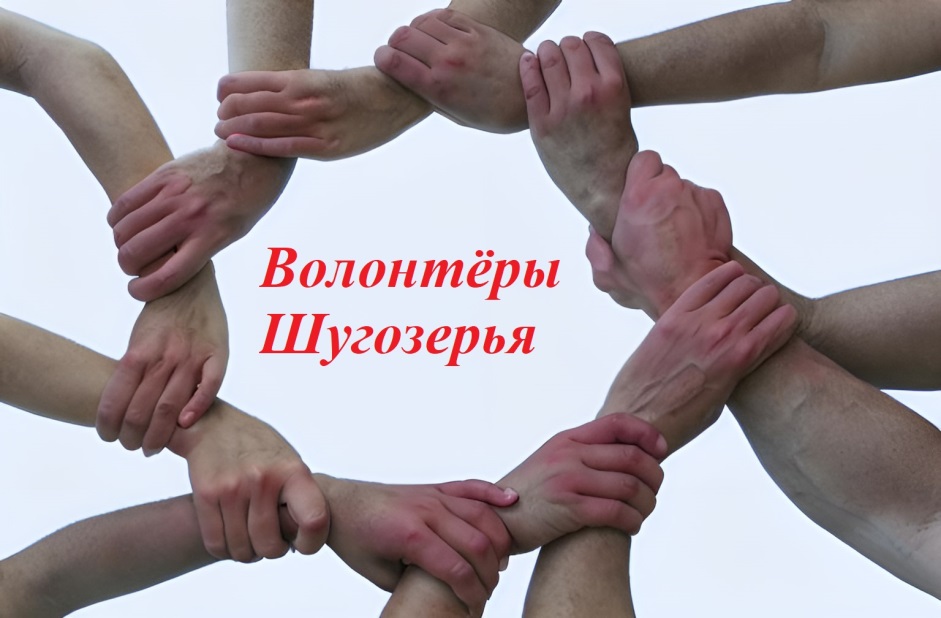 Девиз: Огонь сердец и доброта помогут в жизни нам всегда!
Первые                                                                                              2023
Задание 1.1.
КЛЯТВА ВОЛОНТЕРАЯ, волонтёр МОУ «Шугозерская СОШ» торжественно КЛЯНУСЬ: Свято чтить и не предавать принципы и идеалы волонтёрского движения КЛЯНУСЬ! Служить   людям, обществу, государству, Родине! КЛЯНУСЬ! Уважать людей,  мнение каждого, быть активным лидером и ответственным исполнителем. КЛЯНУСЬ! Быть патриотом своей малой Родины, своей страны, не жалеть своих сил на дело служения и созидания. КЛЯНУСЬ! Быть достойным членом команды, свято чтить дух единства, быть поддержкой и опорой своим товарищам, соратникам и друзьям. КЛЯНУСЬ! Развивать свой потенциал, стремиться к знаниям и новому опыту!  КЛЯНУСЬ! Не использовать звание волонтера в корыстных целях. КЛЯНУСЬ! Слушать свое сердце, творить и созидать, гореть и зажигать, нести свет и тепло своей Души  школе, семье, стране, миру. КЛЯНУСЬ! КЛЯНУСЬ! КЛЯНУСЬ!
Первые                                                                                              2023
Задание 1.1.
Описание элементов корпоративной культуры отряда:

«Весенний пикничок» – организационный сбор отряда.

Совместные праздники с вкусняшками (Новый год, День Защитника Отечества, Международный женский день и др.).

Награждение в конце года активных добровольцев.
Первые                                                                                              2023
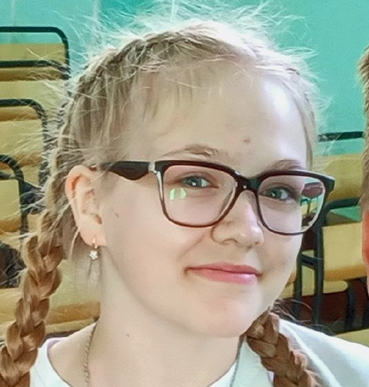 Задание 1.1.
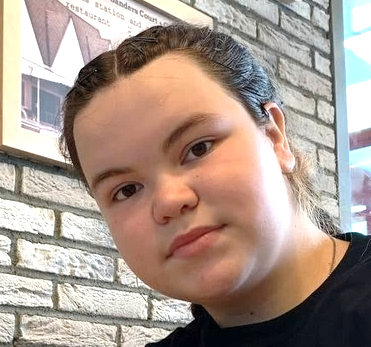 1
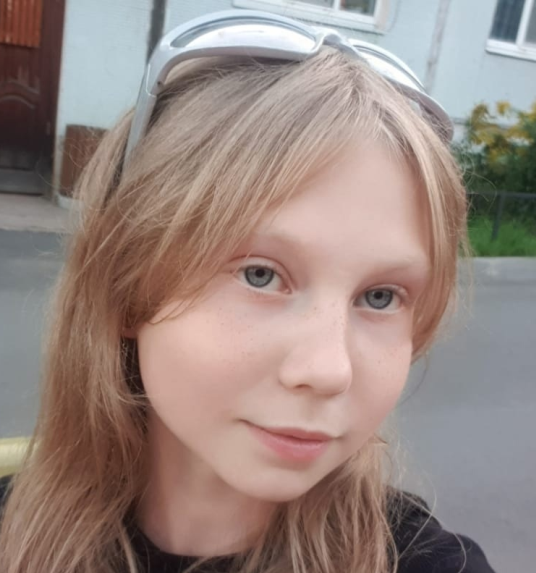 Перечень сформированных органов самоуправления  отряда, ФИО лиц, занявших соответствующие должности и их фото:
1. Командир отряда – Смирнова Дарья;
2. Пресс-сектор – Павлова Марина, Крутицкая Василиса;
3. Сектор культуры и досуга – Цветкова Анна, Романова Каролина;
4. Сектор здоровья и спорта – Шатров Иван, Капецкий Андрей.
2б
2а
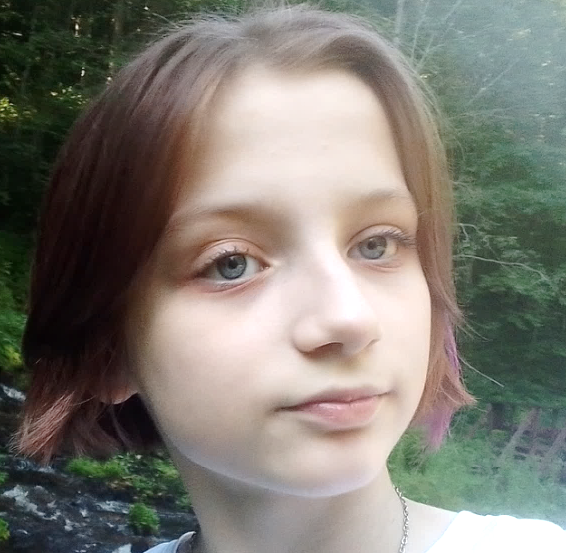 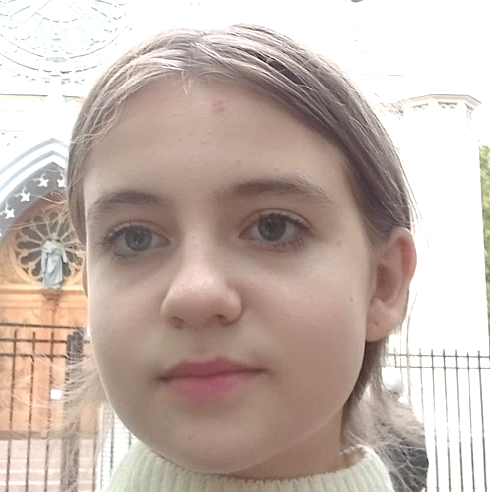 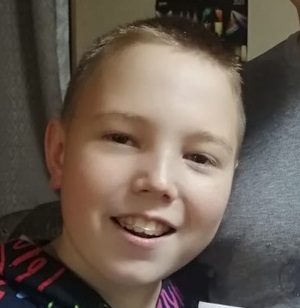 3б
3а
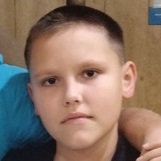 4а
Первые                                                                                              2023
4б
Задание 1.2.
Ссылки на посты в группе отряда в социальной сети «Вконтакте» об участии отряда в волонтёрских акциях и проектах с указанием мероприятия.
Сентябрь-октябрь 2023г.:
Экскурсия в «Точку роста»
https://vk.com/wall-187509889_2051

Шоу мыльных пузырей
https://vk.com/wall-98583320_4719

«Активное долголетие»: «Весёлые старты»
https://vk.com/wall-223002523_69 

Мероприятие в Доме-интернате «Согреем ладошки, разгладим морщинки!»
https://vk.com/wall-98583320_4390
https://vk.com/wall-187509889_1936
Первые                                                                                              2023
Задание 1.3.
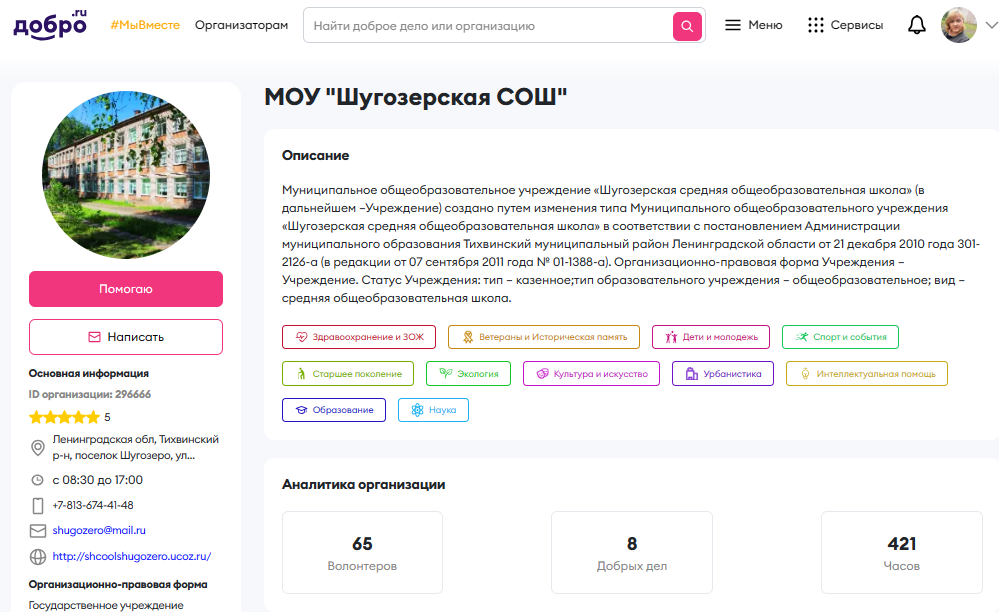 Ссылка на страницу отряда на платформе ДОБРО.РУ
Скриншот, подтверждающий присоединение всех участников отряда к аккаунту отряда на платформе ДОБРО.РУ
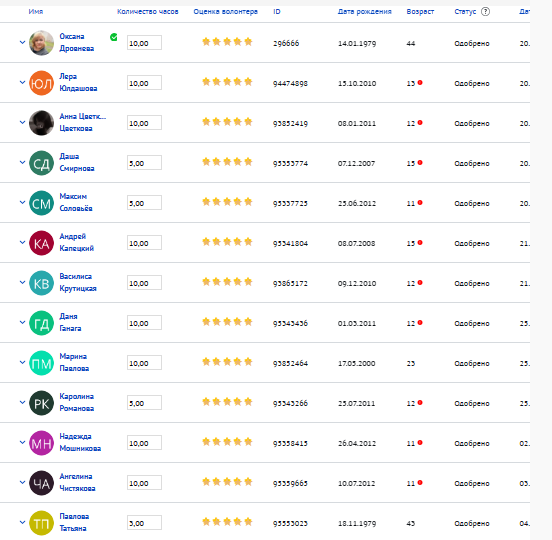 Первые                                                                                              2023